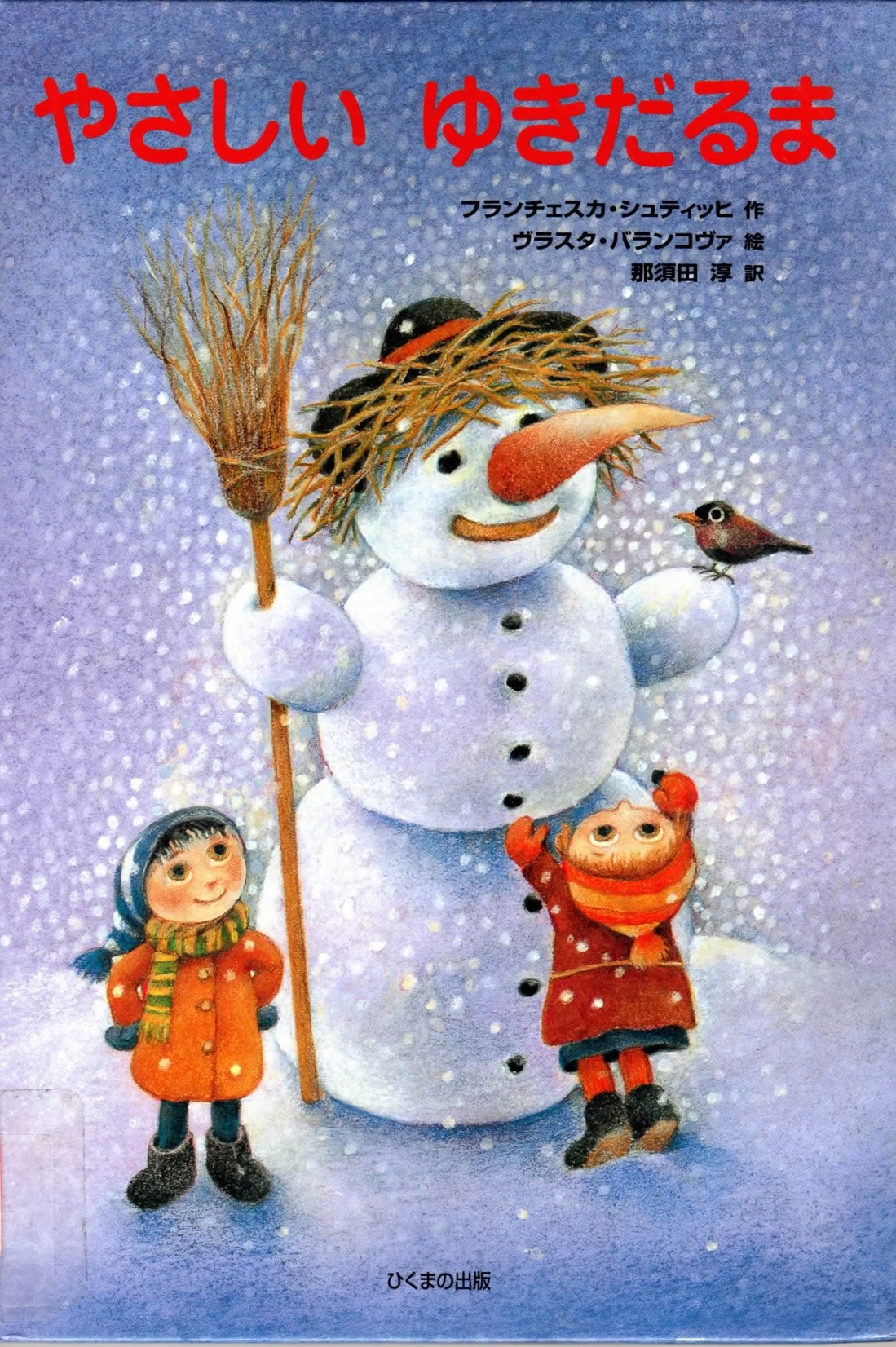 お話はおわりです。ここでしつもんです。
日本のゆきだるま外国のゆきだるま大きなちがいは？
はながニンジン？
はながニンジン？そのとおり！
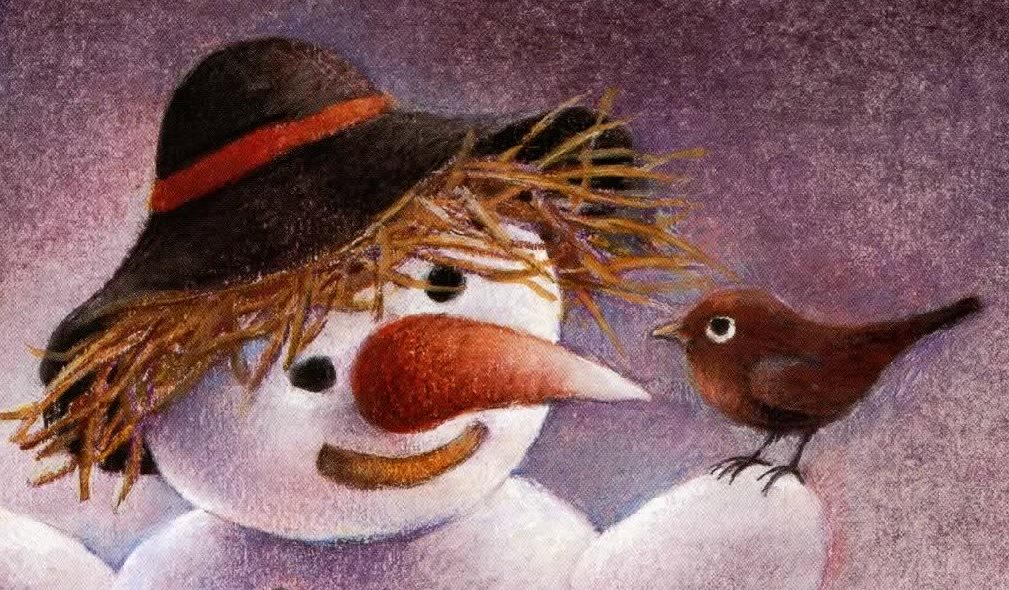 まだあるよ
そろそろわかったかい？
では教えましょう
日本は２だん　　外国は３だんが多いです
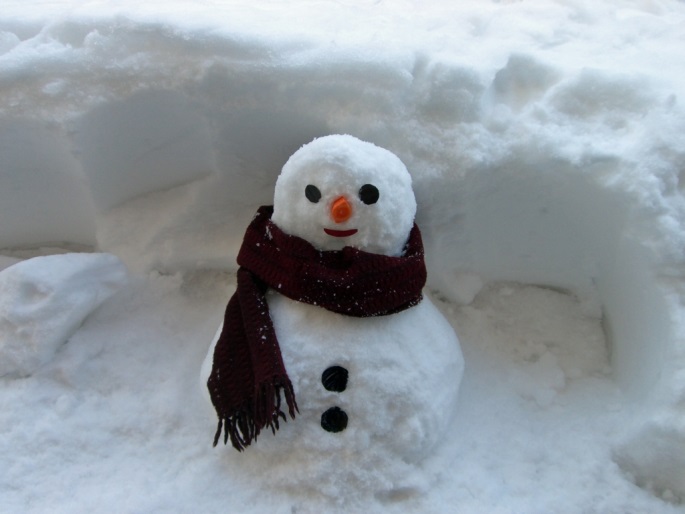 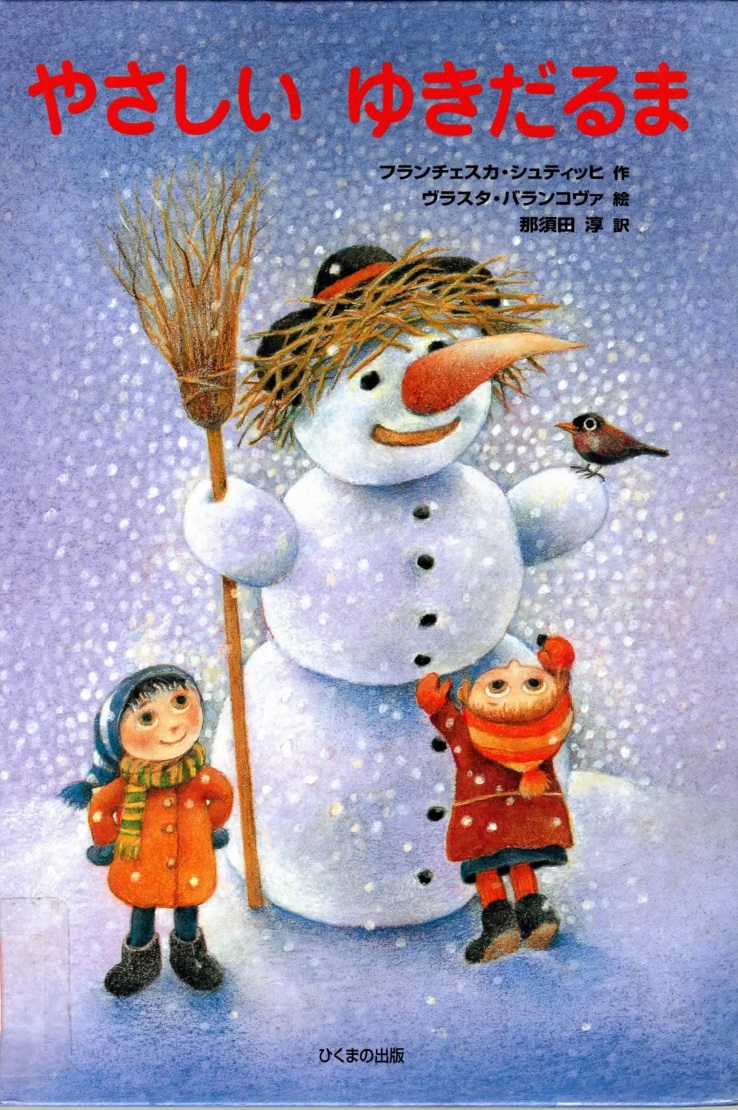 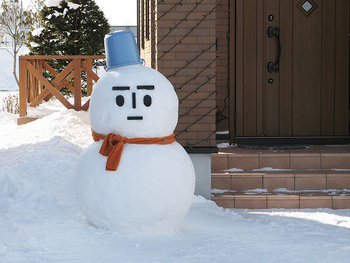